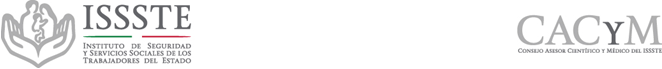 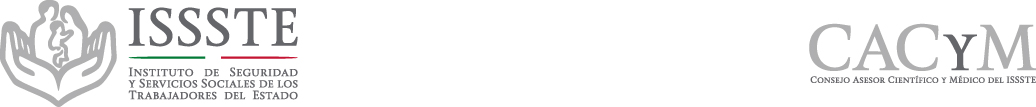 Bases para la Reforma de los Servicios de Atención a la Salud
Referentes
	Jurídico
	Contextual
	Metodológico
	Hermenéutico
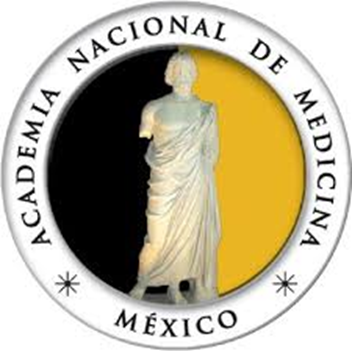 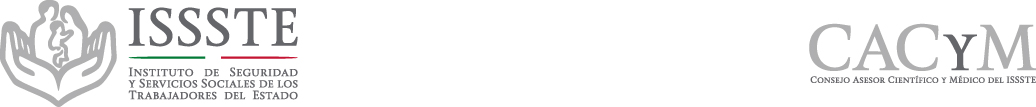 Bases para la Reforma
Referente Jurídico
Cuadernos del CACyM: 
ISSSTE, hacia una mejor institución
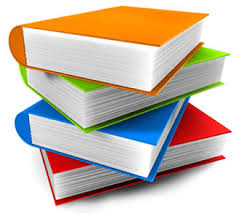 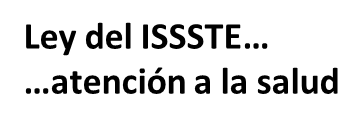 Derecho a la Protección de la Salud  (SNS)
Derecho Humano a la Salud
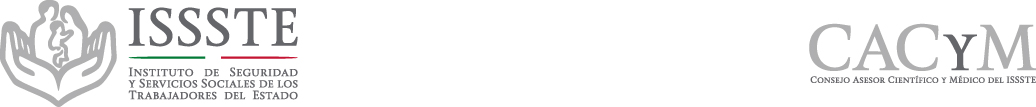 Bases para la Reforma
Referente contextual
Cuantitativo
		47.2 % derechohabientes son usuarios
		85% menores de 9 años no son atendidos	
		75 % partos resueltos por cesáreas
		Dispersión medidas de prevención
Cualitativo
		Discrepancia indicadores satisfacción 
		Retraso atención general y especializada
		Atención reactiva, impersonal y aislada
		Desconocimiento salud familiar
		Gastos de bolsillo elevados
		Limitación profesional
		Baja retención pacientes
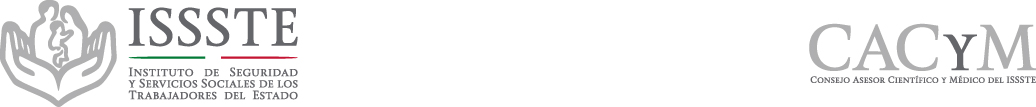 Bases para la Reforma
Metodología
Análisis de contenido
	Textos, datos y contexto
	Visión de conjunto
	Efectuar comparaciones
		Benchmarking
	Inferencias válidas
	Participación de expertos
	Grupos de enfoque
Investigación de sistemas
	Observaciones estructuradas
	Estudios de sondeo
	Entrevistas
	Análisis cuantitativo
Referente  hermenéutico
	 Interpretación
	 Interrelación
Niveles

	Sistémico
	Programático
	Organizacional
	Instrumental
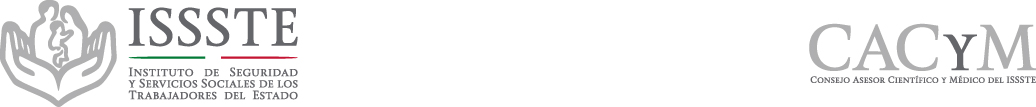 Bases para la Reforma
Componentes Orgánicos
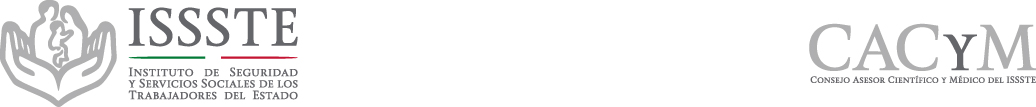 Bases para la Reforma
Componentes orgánicos: nivel sistémico
Reorganización funcional de la red de unidades de servicios. 

Mando normativo de la Dirección Médica.

Mando operativo de las unidades de servicios de la red.

Escalonamiento, regionalización y preparación para la transición.

Planeación estratégica para el desarrollo institucional.

Convergencia en la gestión, administración y entrega de servicios y recursos.
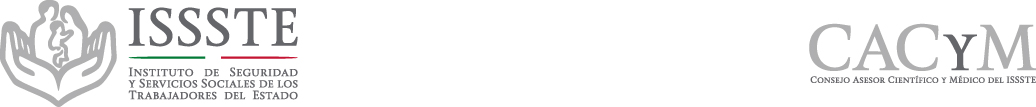 Bases para la Reforma
Componentes orgánicos: nivel programático
Armonizar el Sistema de Atención Integral  a la Salud con el Plan Rector de Desarrollo. 
	
Corregir el desbalance en la distribución de recursos entre los niveles de operación.

Simplificación de procesos y procedimientos sustantivos para la salud y de los adjetivos de orden administrativo.

Superar limitaciones administrativas y la insuficiente evaluación y supervisión.

Revisión normativa y ámbitos de responsabilidad.
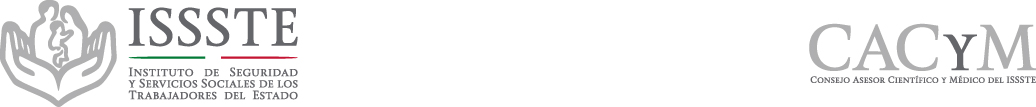 Bases para la Reforma
Componentes orgánicos:  nivel organizacional (1)
Revisar los procesos de atención para asegurar la eficiencia técnica, la calidad de los servicios y su economía.

Resolver la insatisfacción manifiesta y latente de los usuarios por la atención impersonal, fragmentada y sin continuidad.

Atender los hechos epidemiológicos de mayor peso de la enfermedad y sus consecuencias, así como de las transiciones en curso.
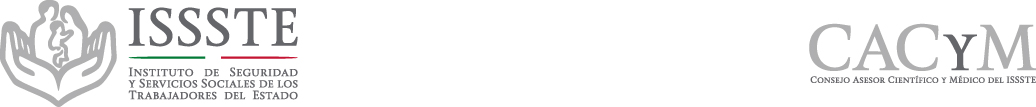 Bases para la Reforma
Componentes orgánicos: nivel organizacional (2)
Contender con los estilos de vida poco saludables y la  práctica reactiva de la medicina con diagnósticos tardíos, falta de control de los padecimientos y de las complicaciones.

Responder al reclamo  de buscar soluciones innovadoras que rompan las inercias de la atención, que han llegado al límite, por su elevado costo y  creciente gasto deficitario.
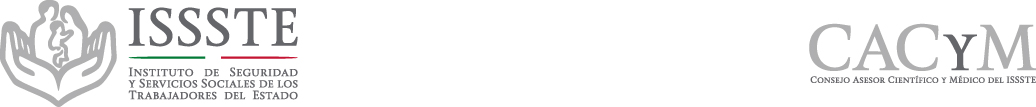 Bases para la Reforma
Componentes orgánicos: nivel instrumental
Generar inteligencia para mejorar el desempeño en salud y lograr mayor impacto en la población

Diseñar y gestionar indicadores útiles para la supervisión capacitan-te y de educación continua y desarrollo de competencias. 

Favorecer la vinculación entre las personas y el debido uso de los sistemas y técnicas de información y comunicación. 

Institucionalizar  la investigación científica, así como los avances traslacionales del  desarrollo del conocimiento y la tecnología aplicable.
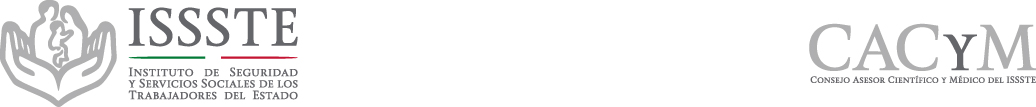 Bases para la Reforma
Premisas: Identidad (1)
Anticipatorio
	Promueva la salud  y combata proactivamente los riesgos.
Centrado en Personas y familias
	Que promueva la prevención y para responder a necesidades   
        específicas de individuos y grupos
Comprometido con la cobertura real y la calidad de las prestaciones
	Prestar servicios efectivos, seguros y con trato digno.
Atención integral
	Bienestar biológico, psicológico y social en el ciclo de vida de los 
        derechohabientes
Continuo
	Línea de vida de las personas y particularmente en la atención 	de 
       la cronicidad y los cuidados de largo plazo.
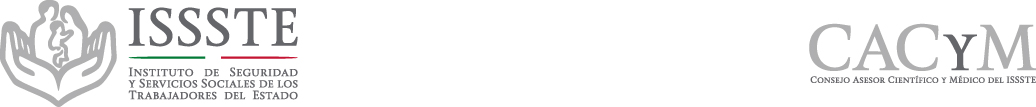 Bases para la Reforma
Premisas: Identidad (2)
Diversificado
	Espacios para atención ambulatoria, domiciliaria y en hospitales.
Multidisciplinario
	Por equipos profesionales con variadas competencias.
Interconectado
	En redes locales, regionales y a nivel nacional.
Sostenible
	Manejo fiscal responsable y protección financiera de la población.
Innovador
	Que invierta en investigación y desarrollo tecnológico y humano.
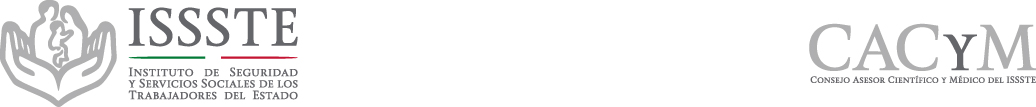 Bases para la Reforma
Concreción epistemológica
“Conocer para actuar en consecuencia”
Modelo
Renovado de 
Atención Integral a la 
Salud
Trabajo colegiado
Análisis de contenido
MoRAIS
Metodología científica